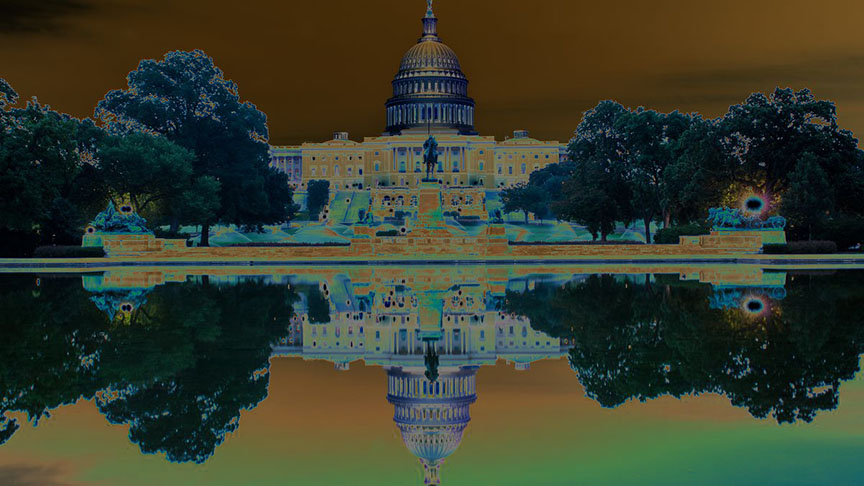 Conjunctival Complex Choristoma
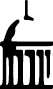 Nasreen A. Syed, MD
F.C. Blodi Eye Pathology Laboratory 
University of Iowa
Conjunctival Complex Choristoma
Acknowledgements
Francisca Zuazo Echinique, MD
Patricia Kirby, MD
Conjunctival Complex ChoristomaClinical Presentation
3 month old Caucasian female
Pedunculated mass in the left lateral canthus
Present since about 1 month of age
Medical history: unremarkable
Exam appropriate for age other than the mass
Conjunctival Complex ChoristomaClinical Presentation
Conjunctival Complex ChoristomaManagement
Resection delayed until 6 months of age due to risks of general anesthesia
Patient returned at age 6 months, lesion slightly larger
Observation recommended
Excisional biopsy performed at age 10 months
Conjunctival Complex ChoristomaGross Examination
Tan-white, solid, rubbery irregular piece of tissue
4 mm x 3.5 mm x 3 mm
[Speaker Notes: CD138 – plasma cell marker
Claudin 1 = meningioma, BPH
Claudin 4 = lung adenoCA]
Conjunctival Complex ChoristomaHistopathology
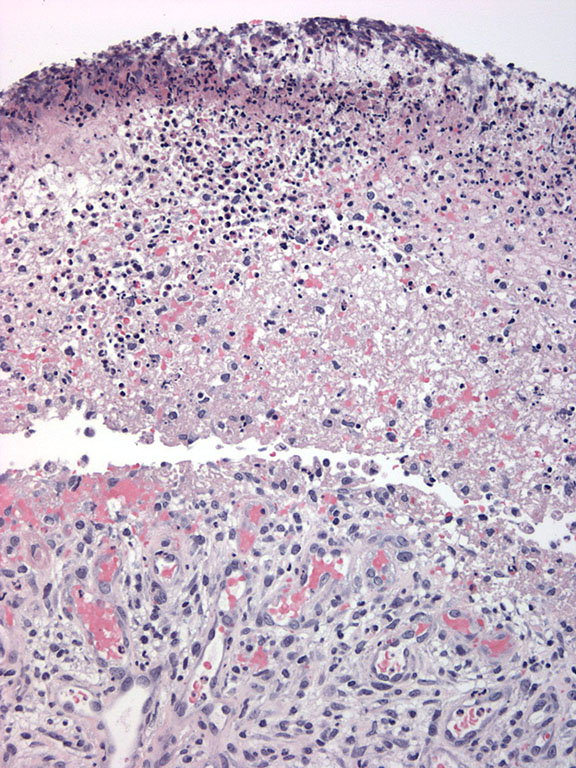 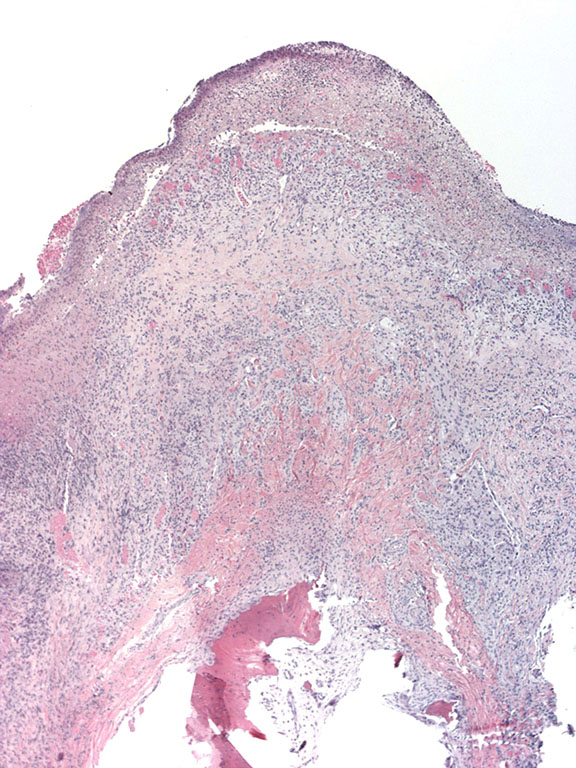 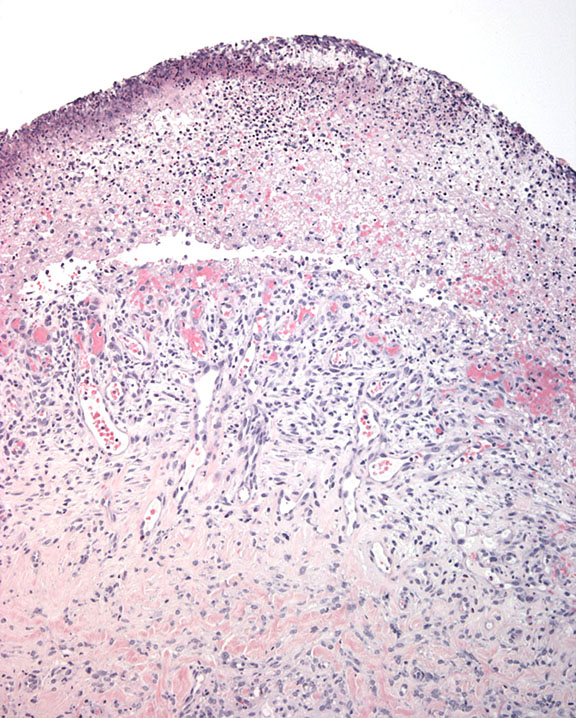 Conjunctival Complex ChoristomaHistopathology
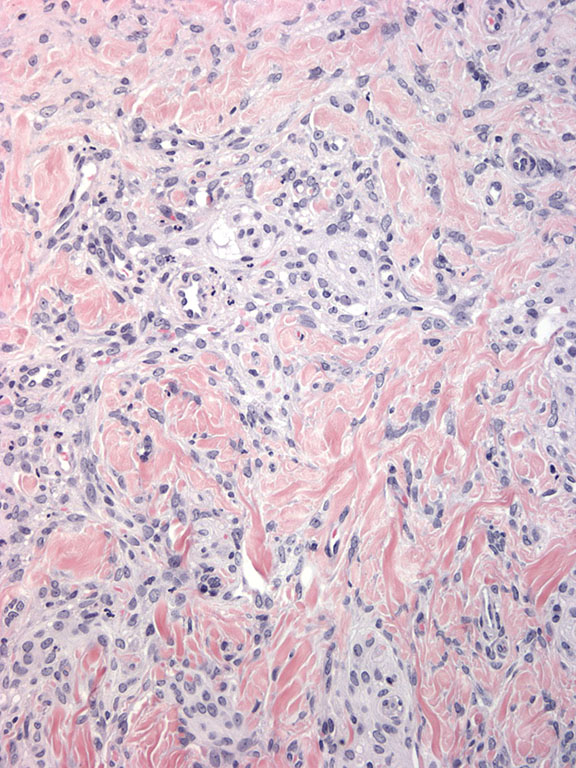 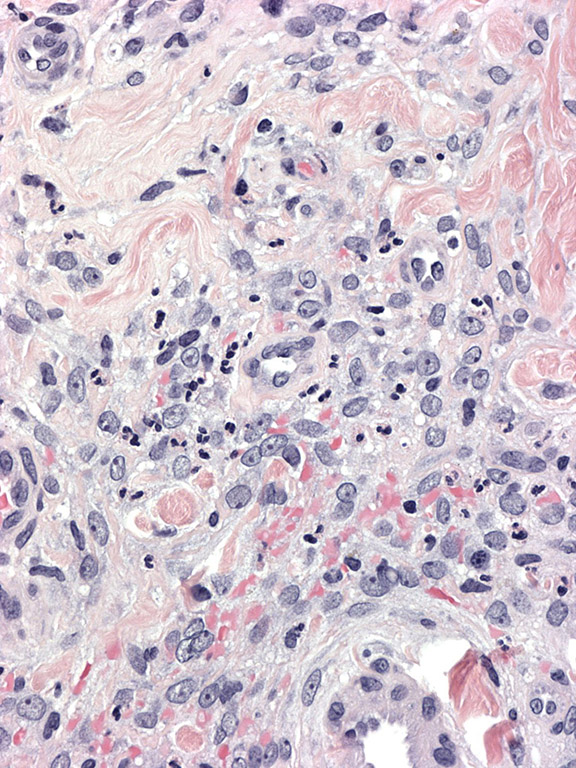 Conjunctival Complex ChoristomaHistopathology
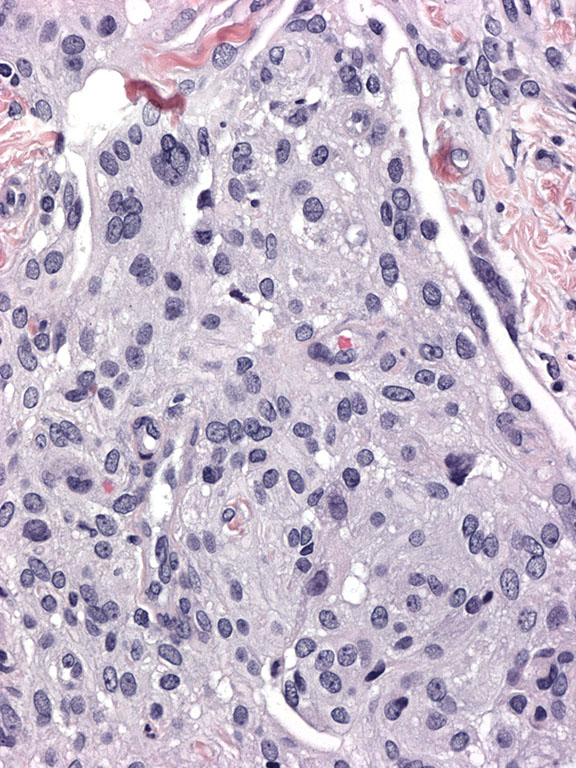 Conjunctival Complex ChoristomaHistopathology
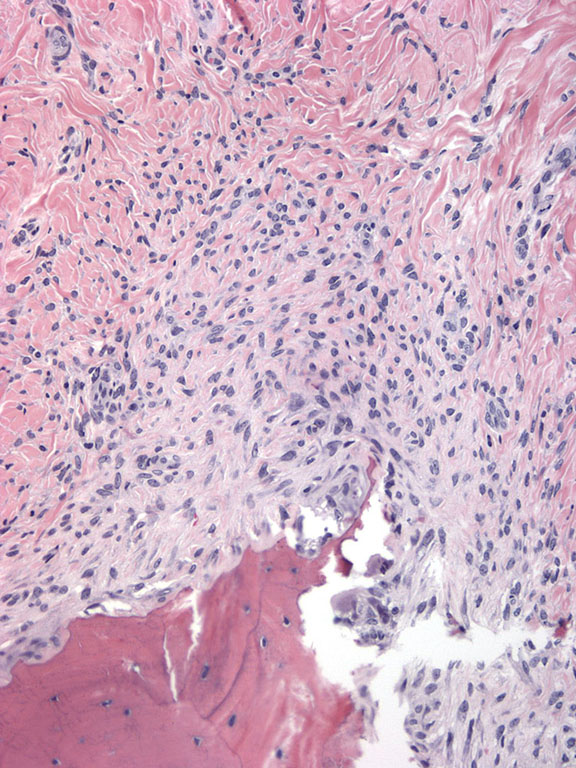 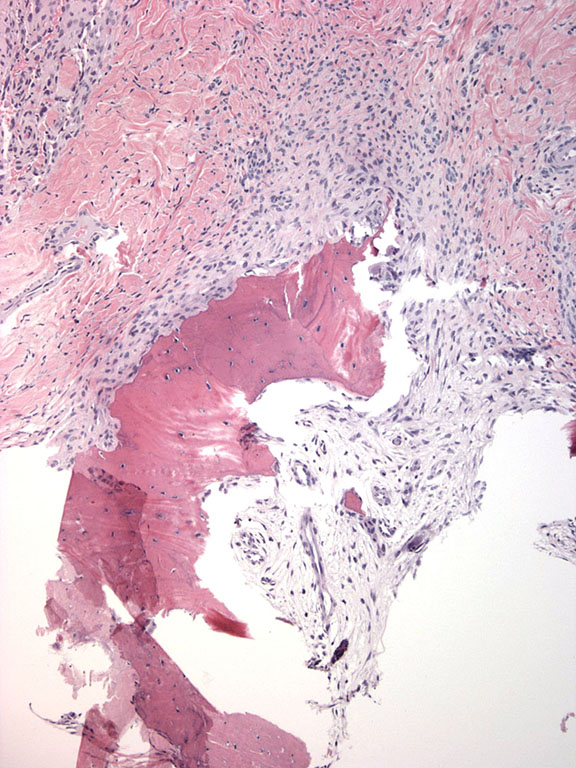 Conjunctival Complex ChoristomaImmunohistochemistry
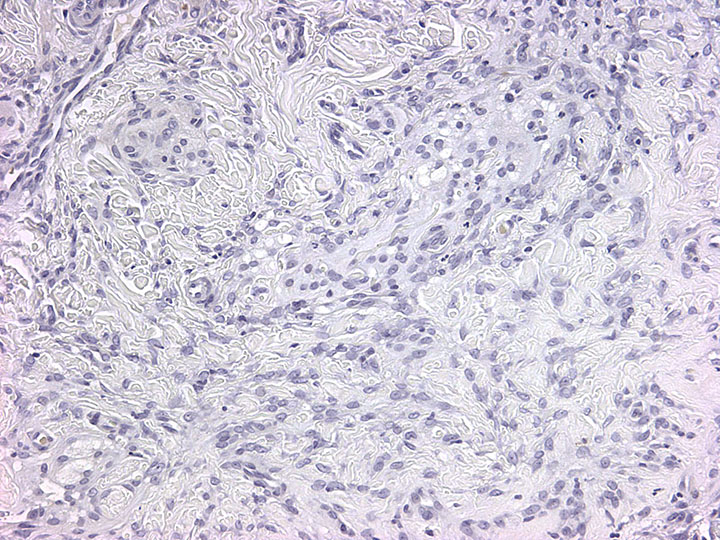 EMA
SSTR2
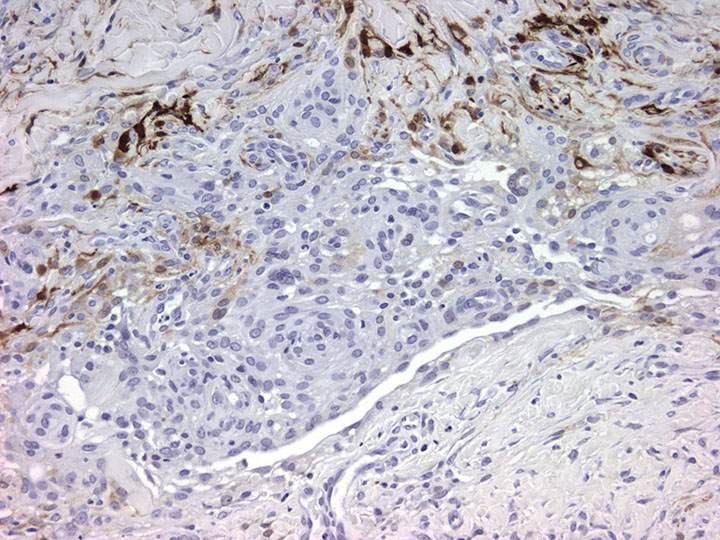 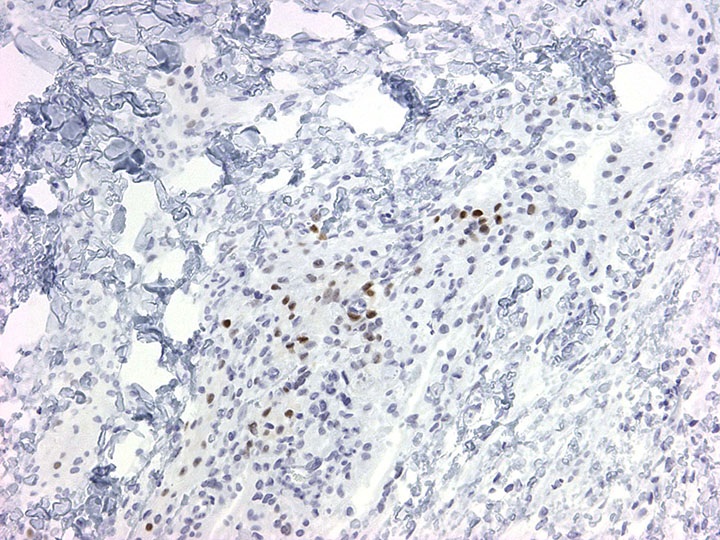 S100
PR
Conjunctival Complex ChoristomaImmunohistochemistry
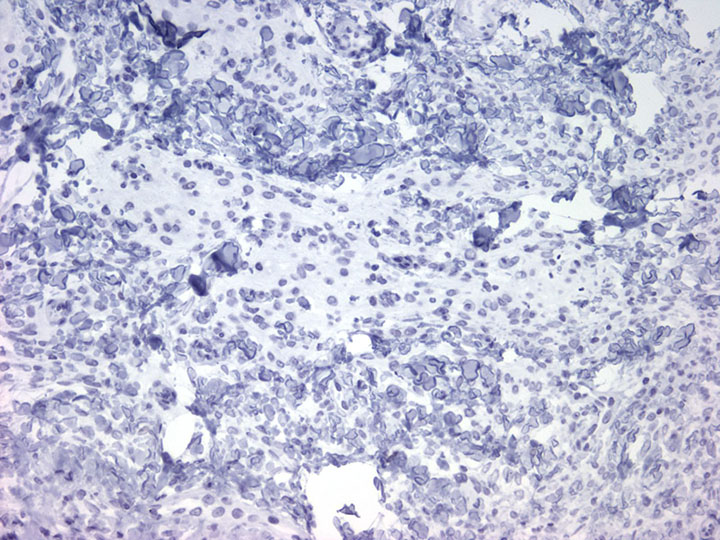 AE1/3
p63
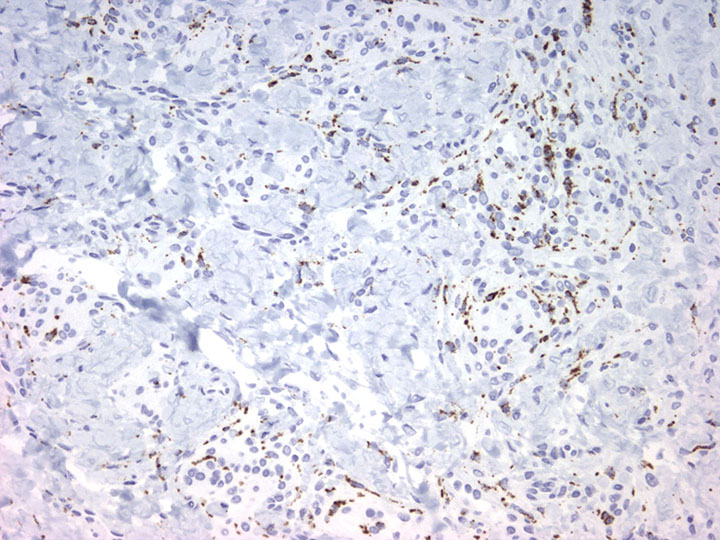 CD68
Conjunctival Complex ChoristomaDiagnosis
Conjunctival complex choristoma
Osseous component
Meningothelial component
Conjunctival Complex ChoristomaDiscussion
Ocular surface choristomatous lesions are uncommon
Typically present in childhood or as young adult
Can occasionally occur in older adults
Usually occur as a dermoid or lipodermoid
Occasionally can have other tissues (complex choristoma)
Smooth muscle, lacrimal gland,  bone, cartilage, tooth, brain
Conjunctival Complex ChoristomaDiscussion
? Cutaneous choristomatous analog 
Cutaneous meningioma
3 categories
Type I – primary cutaneous
Type II – deep soft tissue ectopic meningiomas extending into skin
Type III – CNS meningiomas extending into the skin (not choristomatous)
Also may be related to previous trauma with skull fracture
Conjunctival Complex ChoristomaDiscussion
Cutaneous meningioma
Type 1 cases
Tend to occur on the scalp or paraspinal skin
Childhood or early adulthood
Tend to be of the meningothelial type
Almost all have psammoma bodies
Can express vimentin, EMA, S100, p63
Rarely associated with genetic syndromes such as NF1
Postulated to be on a spectrum with rudimentary meningoceles
Conjunctival Complex ChoristomaDiscussion
No reports of ocular surface meningothelial choristomas in humans in literature identified
Is this the first case?
Rare reports of type II cutaneous meningiomas in the eyelid
Type I cutaneous meningioma of eyelid has been reported in dogs
Conjunctival Complex ChoristomaDiscussion
Our case – we recommended imaging of head to exclude a deeper lesion or any anomalies of the CNS 
MRI of head and orbits was normal